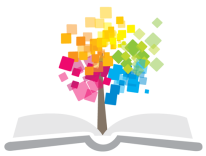 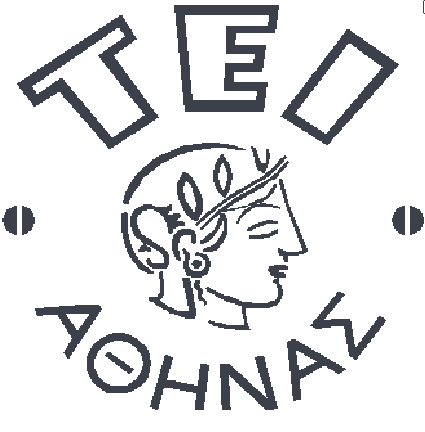 Ανοικτά Ακαδημαϊκά Μαθήματα στο ΤΕΙ Αθήνας
Συντήρηση Υφάσματος (Θ)
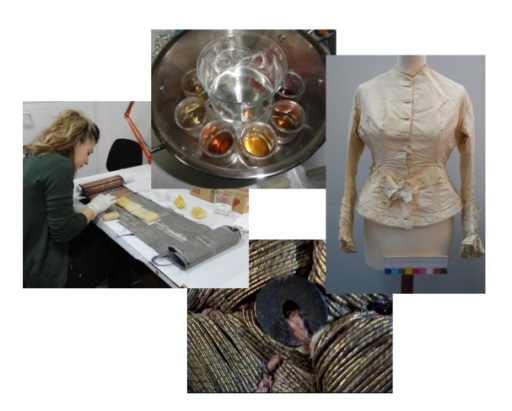 Ενότητα 2: Τρόποι Διακόσμησης Υφασμάτων
Άννα Καρατζάνη
Τμήμα Συντήρησης Αρχαιοτήτων & Έργων Τέχνης
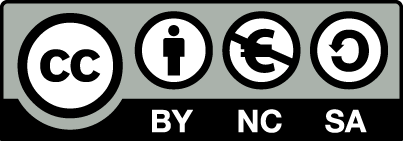 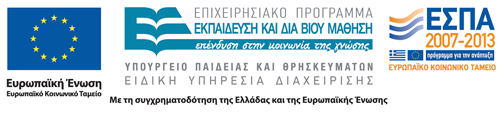 Διακόσμηση υφασμάτων
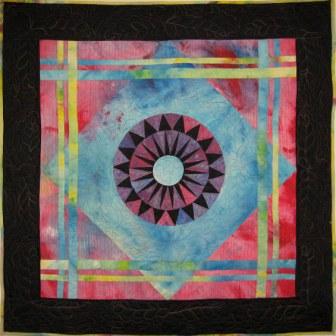 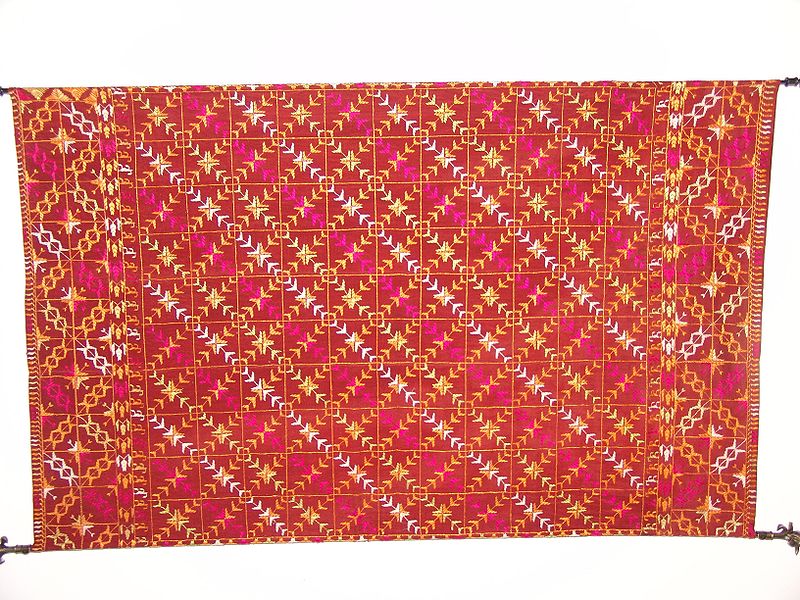 “Patiala Phulkari”, από  File Upload Bot (Magnus Manske) διαθέσιμο με άδεια CC BY-SA 3.0
driftlessareaartfestival.com
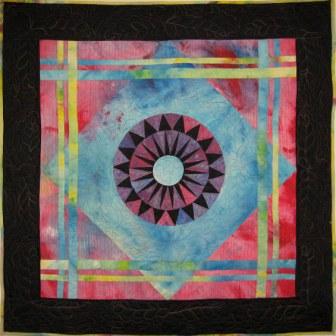 Τα υφάσματα εκτός από ίνες και κλωστές περιέχουν και άλλα υλικά, όπως βαφές και χρωστικές, μεταλλικές διακοσμήσεις, πρόσθετα στοιχεία (μαργαριτάρια, πολύτιμους λίθους, γούνες, φτερά, χάντρες κλπ.)
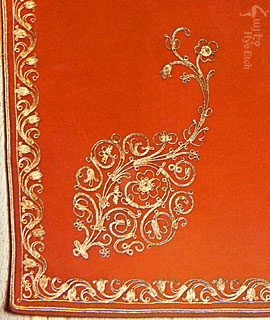 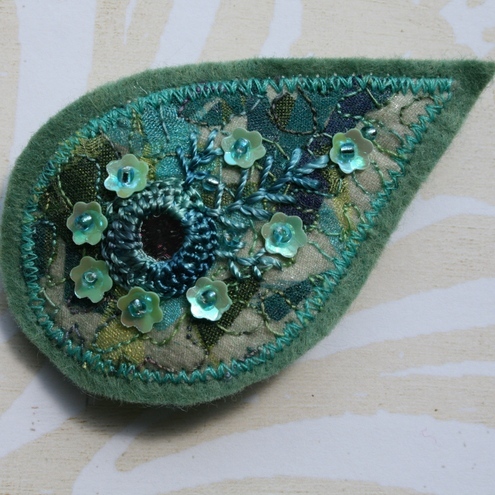 “Ախալցխայի տարազ մանրամասն”, από  Chaojoker διαθέσιμο ως κοινό κτήμα
bodkinandbead.wordpress.com
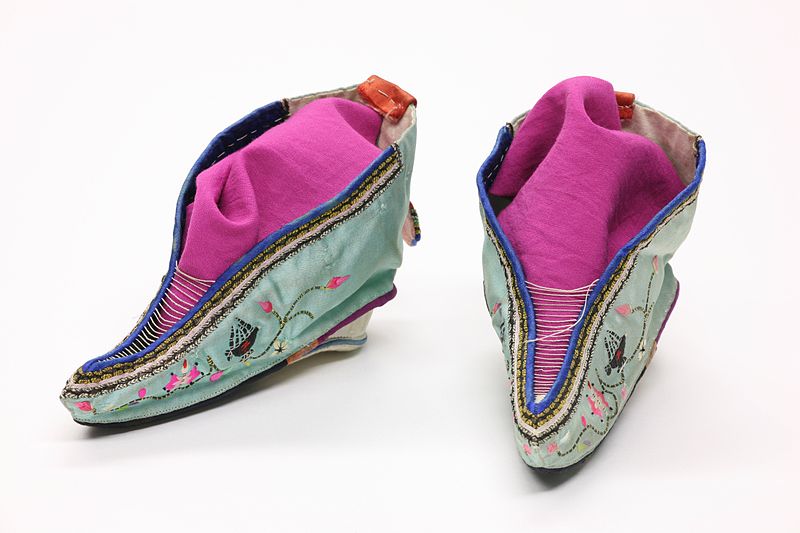 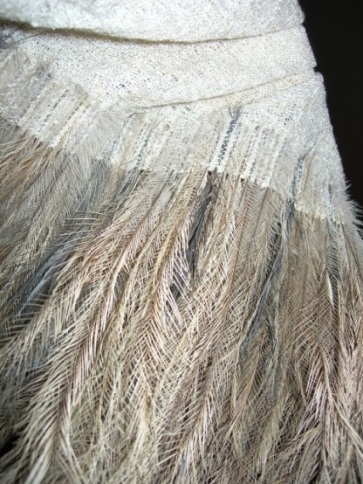 shirleytreasure.wordpress.com
“Foot binding shoes 1”, από  Julia W διαθέσιμο με άδεια CC BY-SA 3.0
1
Βαφική (1 από 3)
Η διαδικασία χρωματισμού ενός υφάσματος με τη χρήση ενός λουτρού στο οποίο έχει διαλυθεί η βαφή μέσα στο οποίο βράζει το ύφασμα,
Στην αρχαιότητα η βαφική εφαρμοζόταν μέσω εμβαπτίσεων και όχι με βρασμό,
Οι βαφές ονομάζονταν χρώματα, βάμματα, φάρμακα ή άνθη. Διατηρούνταν μέσα σε αγγεία με μεταλλική υφή για να μην απορροφάται από αυτά η βαφή. Τα αγγεία είχαν λεπτό λαιμό και πλατιά χείλη για να προφυλάσσονται από τον αέρα και το φως.
2
Βαφική (2 από 3)
Οι φυσικές βαφές προέρχονται κυρίως από φυτά και έντομα και εφαρμόζονται με την μορφή υδατικών διαλυμάτων,
Οι φυσικές βαφές ταξινομούνται σε 4 βασικές κατηγορίες, κόκκινες, κίτρινες, μπλε και καφέ ενώ τα υπόλοιπα χρώματα προκύπτουν από μίγματα αυτών,
Όπως οι ίνες και οι βαφές ήταν αποκλειστικά φυσικής προέλευσης μέχρι τον 19ο αιώνα,
Οι επιλογές των φυσικών πηγών και οι μέθοδοι βαφής που χρησιμοποιήθηκαν ήταν εμπειρικές και συχνά το αποτέλεσμα της βαφής τυχαίο.
3
Βαφική (3 από 3)
Βαφή μάλλινων ινών
Τα νήματα αφήνονται να στεγνώσουν μετά την ολοκλήρωση της βαφικής
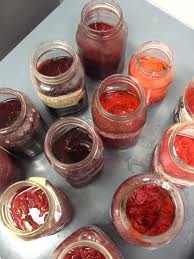 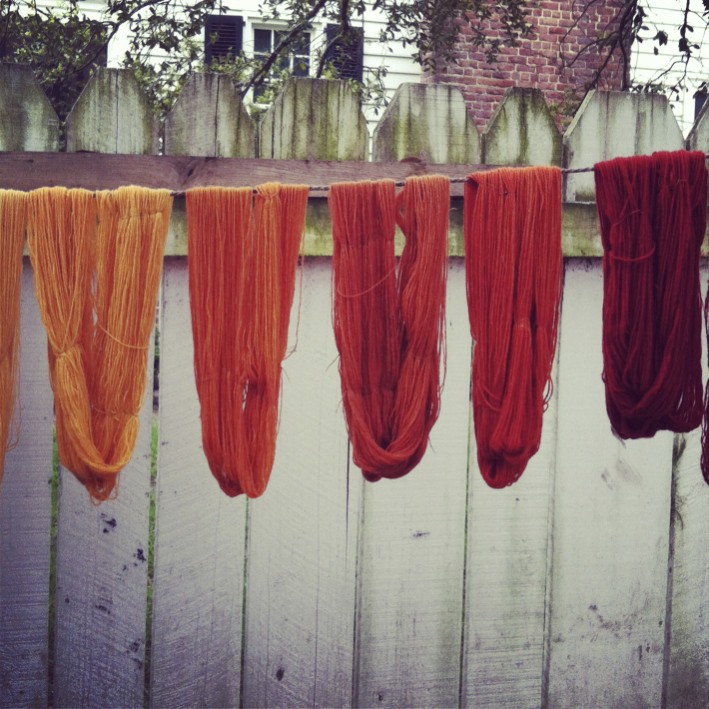 “Naturally dyed skeins”, από  Madison60 διαθέσιμο με άδεια CC BY-SA 3.0
impendingmending.wordpress.com
4
Κεντητική (1 από 3)
Η τεχνική διακόσμησης ενός υφάσματος ή άλλου υλικού με την χρήση βελόνας και ινών ή κλωστών,
Στην κεντητική μπορεί να χρησιμοποιηθούν και άλλα υλικά όπως: χάντρες, πούλιες, φτερά, μεταλλικά στοιχειά κλπ ,
Η κεντητική μπορεί να έχει πραγματοποιηθεί στο χέρι και από τα μέσα του 19ου αιώνα υπάρχει και κέντημα μηχανής.
5
Κεντητική (2 από 3)
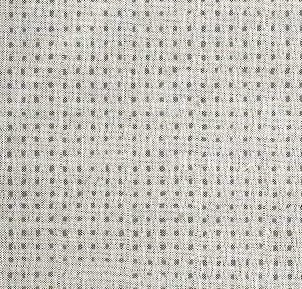 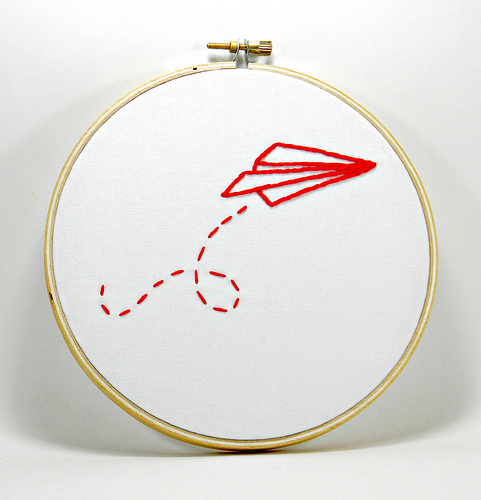 “Paper Airplane Embroidery Hoop Art”, από Hey Paul Studios διαθέσιμο με άδεια CC BY 2.0
Καμβάς κεντήματος
Τελάρα κεντήματος
texsite.info
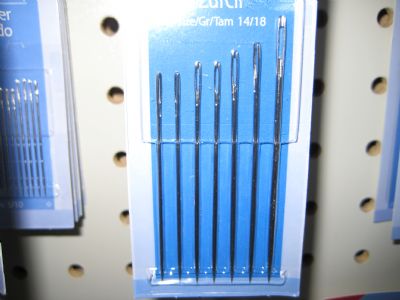 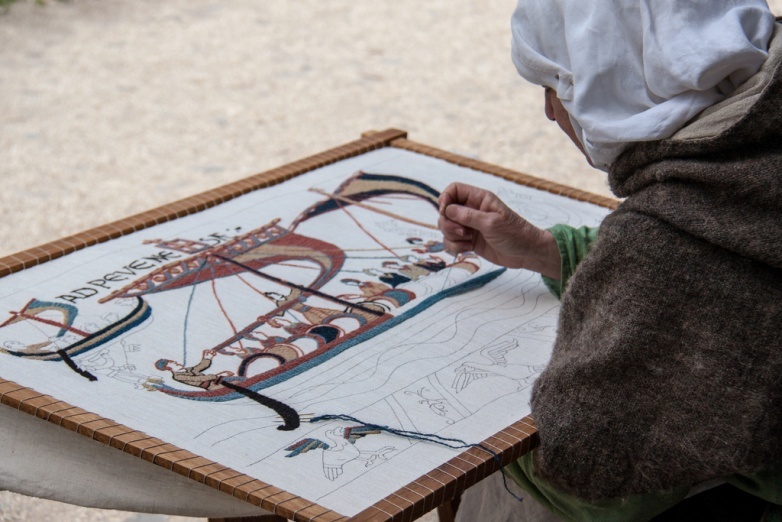 “Embroidery”, από Hans Splinter διαθέσιμο με άδεια CC BY-ND 2.0
Βελόνες για κέντημα
“sewing needles”, capl@washjeff.edu διαθέσιμο με άδεια CC BY-NC-SA 3.0 US
Τελάρο κεντήματος
6
Κεντητική (3 από 3)
Τα πρωιμότερα σωζόμενα δείγματα προέρχονται από τον τάφο του Τουθμοσί του IV και χρονολογούνται στο 1412 -1364 π.Χ. ,
Στην Κίνα σώζονται δείγματα που χρονολογούνται στον 4ο π.Χ. Αιώνα,
Στην Ευρώπη σώζονται δείγματα από τον 8ο μ.Χ. αιώνα.
7
Είδη κεντήματος (Ελλάδα) (1 από 2)
Ανάλογα με τα υλικά που χρησιμοποιούνται τα κεντήματα χωρίζονται σε: 
Χρωματιστά: χρήση βαμμένων νημάτων,
Λευκά (ασπροκεντήματα): χρήση λευκών μεταξωτών ή βαμβακερών νημάτων,
Χρυσοκέντητα: χρήση μεταλλικών νημάτων, χρυσών και αργυρών κλπ.
Οι δύο πρώτες κατηγορίες αποτελούν γυναικεία οικιακή χειροτεχνία, ενώ η τρίτη αποτελεί συνήθως οργανωμένη αντρική χειροτεχνία.
8
Είδη κεντήματος (Ελλάδα) (2 από 2)
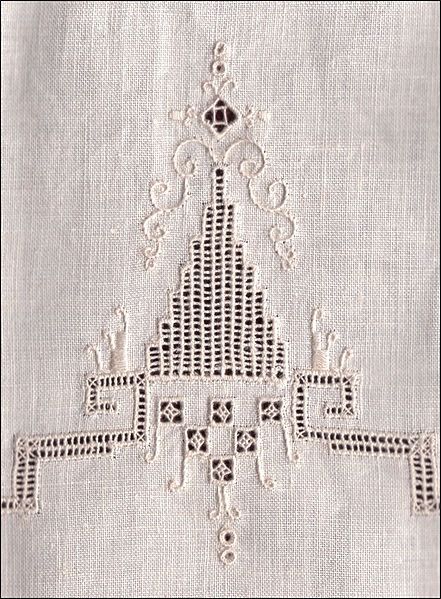 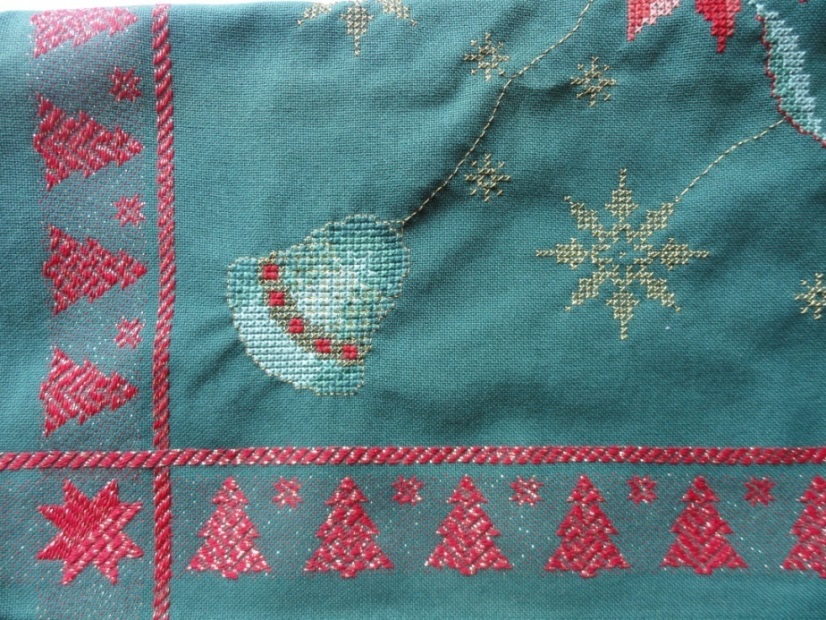 Χρωματιστό κέντημα
Άννα Καρατζάνη
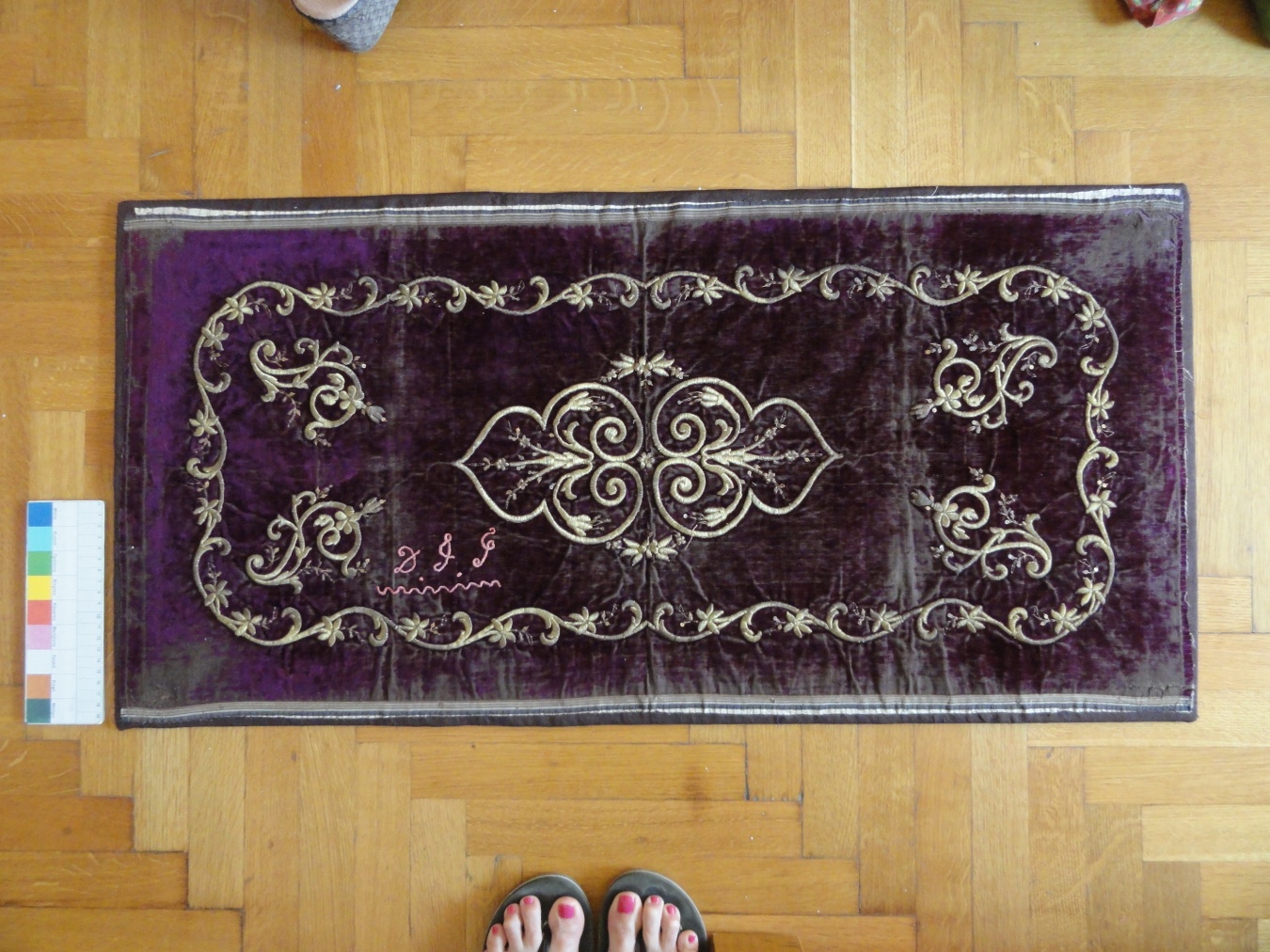 Λευκό κέντημα
“Embroidered white work drawn thread work detail”, από  PKM διαθέσιμο ως κοινό κτήμα
Χρυσοκεντητική
Άννα Καρατζάνη
9
Χρυσοκεντητική (1 από 4)
Η χρυσοκεντητική είναι ο πλουσιότερος και πολυτιμότερος κλάδος της νεοελληνικής κεντητικής, του οποίου δείγματα βρίσκουμε και στους τρεις τομείς, της φορεσιάς, του σπιτιού και της εκκλησίας. 
Πρόκειται για ανατολική επίδραση που άκμασε στην Ελλάδα κατά τον 4ο μ.Χ. αιώνα και διατηρήθηκε σε ολόκληρη τη διάρκεια της βυζαντινής εποχής, τροφοδοτώντας τόσο τη βυζαντινή αυλή, όσο και την Εκκλησία.
Κατά τον 18ο αιώνα, η χρυσοκεντητική παρουσιάζει καινούρια άνθηση στον ελληνικό χώρο και εξελίσσεται σε ανδρική κυρίως χειροτεχνία.
10
Χρυσοκεντητική (2 από 4)
Υπήρχαν δύο τεχνικές, η τερζήδικη και η συρμακέσικη. 
Η τεχνική των τερζήδων συνίσταται στο κέντημα ενός καθορισμένου σχεδίου πάνω σε χαρτί, που ραβόταν πρόχειρα πάνω στο ύφασμα που επρόκειτο να διακοσμηθεί. 
Το κέντημα γινόταν με το κάρφωμα, δηλαδή το στερέωμα με κρυφές βελονιές, ενός χρυσού ή αργυρού στριφτού κορδονιού και ακολουθούσε το περίγραμμα του σχεδίου. 
Όταν το κέντημα ολοκληρωνόταν, αφαιρούσαν το χαρτί και στην καλή όψη ου υφάσματος έμενε ο χρυσός διάκοσμος σ' όλη του τη λάμψη
11
Χρυσοκεντητική (3 από 4)
Στη συρμακέσικη τεχνική ο τεχνίτης δε χρησιμοποιούσε στριφτό κορδόνι, αλλά λεπτή χρυσή ή μεταξωτή κλωστή την οποία κάρφωνε, με μικρές βελονιές στην καλή όψη του υφάσματος, ακολουθώντας το περίγραμμα του σχεδίου. 
H συρμακέσικη τεχνική είναι δυσκολότερη από την τερζήδικη, και χρησιμοποιείται συνήθως για τα υφάσματα των εκκλησιών και λίγα, εκλεκτά κομμάτια της φορεσιάς ή του σπιτιού, κυρίως φέσια και στολίσματα του κρεβατιού. 
Στα εκκλησιαστικά κεντήματα, χρησιμοποιούνται και λεπτότατα πολύχρωμα μετάξια, κυρίως για τα γυμνά μέρη των σωμάτων στις παραστάσεις του κεντήματος.
12
Χρυσοκεντητική (4 από 4)
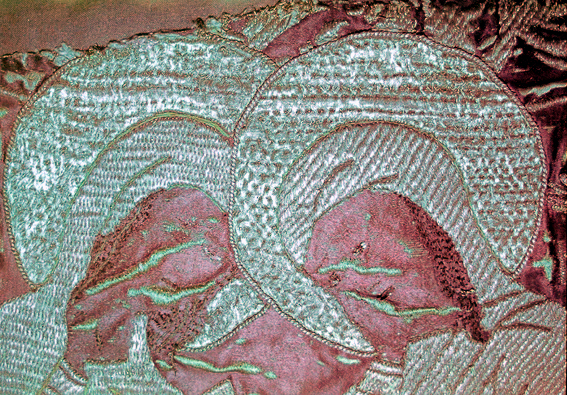 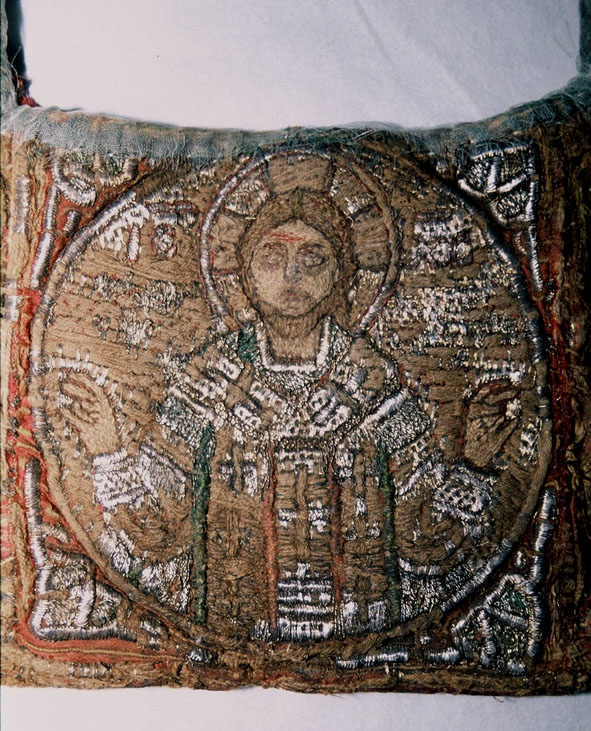 Άννα Καρατζάνη
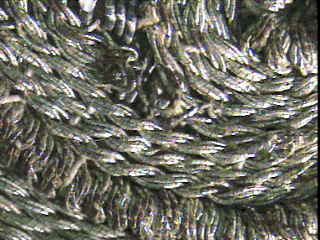 Λεπτομέρειες από δείγματα εκκλησιαστικής χρυσοκεντητικής.
13
Τύπωμα υφασμάτων
Υπάρχουν τρεις βασικές μέθοδοι τυπώματος των υφασμάτων:
Εγχάρακτες ξύλινες «σφραγίδες»,
Εγχάρακτοι χάλκινοι κυλίνδροι,
Μέθοδος της μεταξοτυπίας (screen printing).
14
Εγχάρακτες ξύλινες σφραγίδες (1 από 2)
Το σχέδιο χαράσσεται πάνω στο ξύλο, ώστε να δημιουργηθεί μια ανάγλυφη επιφάνεια,
Το ξύλο-σφραγίδα βουτιέται στο χρώμα/βαφή και πιέζεται πάνω στο τεντωμένο ύφασμα μέχρι να καλυφθεί όλη η επιφάνεια του,
Κάθε χρώμα απαιτεί διαφορετική σφραγίδα,
Το ύφασμα πρέπει να είναι στεγνό πριν προστεθεί το επόμενο χρώμα.
15
Εγχάρακτες ξύλινες σφραγίδες (2 από 2)
Εφαρμογή της τεχνικής του τυπώματος με ξύλινη σφραγίδα
Τύπωμα με διαφορετικά χρώματα
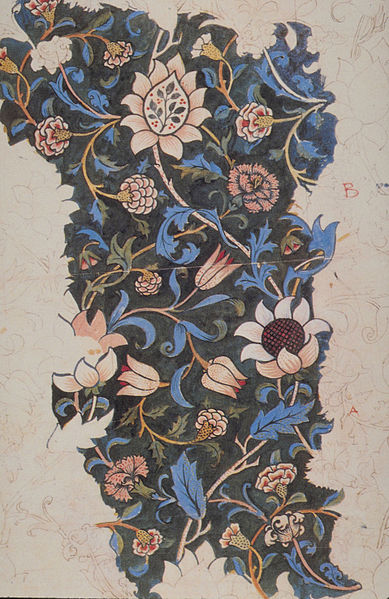 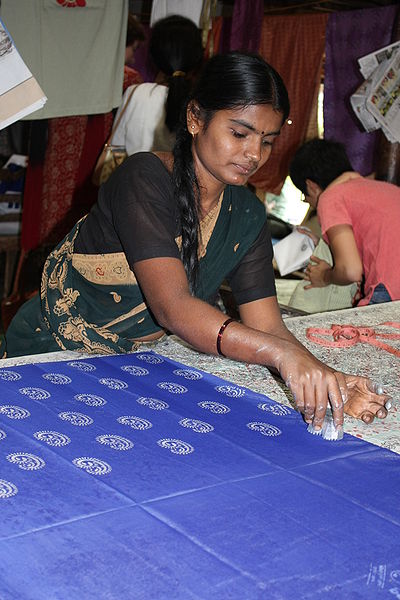 “Textildruckmodel - Indien um 1900”, από  Hubertl διαθέσιμο με άδεια CC BY-SA 3.0
Ξύλινες σφραγίδες για το τύπωμα υφάσματος
“Morris Evenlode textile drawing”, από PKM διαθέσιμο ως κοινό κτήμα
“Woman doing Block Printing at Halasur village, Karnataka”, από  Flickr upload bot διαθέσιμο με άδεια CC BY 2.0
16
Εγχάρακτοι χάλκινοι κύλινδροι (1 από 3)
Το σχέδιο χαράσσεται σε χάλκινους κυλίνδρους και το τύπωμα γίνεται καλύπτοντας το πλάτος του υφάσματος.
Η μηχανή περιλαμβάνει 4-14 κυλίνδρους, ένα για κάθε διαφορετικό χρώμα. 
Το ύφασμα περνάει ανάμεσα του και τυπώνεται  από τους αντίστοιχους κυλίνδρους ανάλογα με τα τελικά χρώματα.
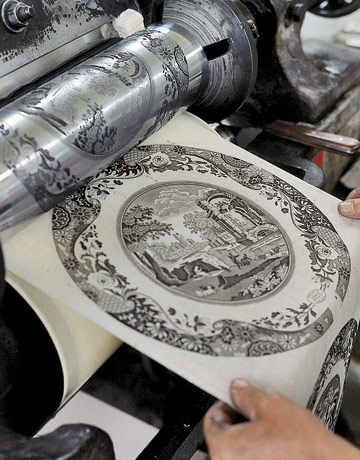 aliciadirig.blogspot.gr
17
Εγχάρακτοι χάλκινοι κύλινδροι (2 από 3)
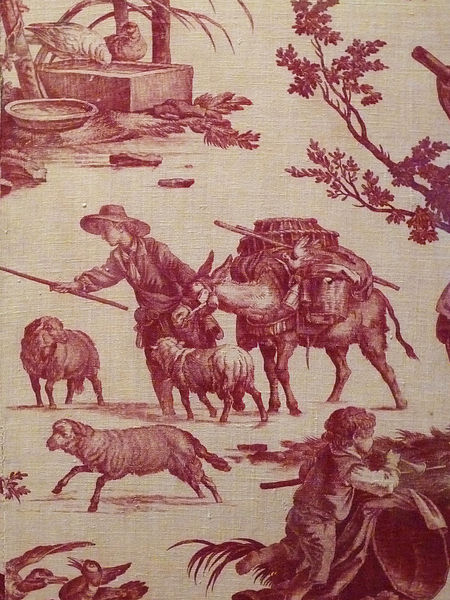 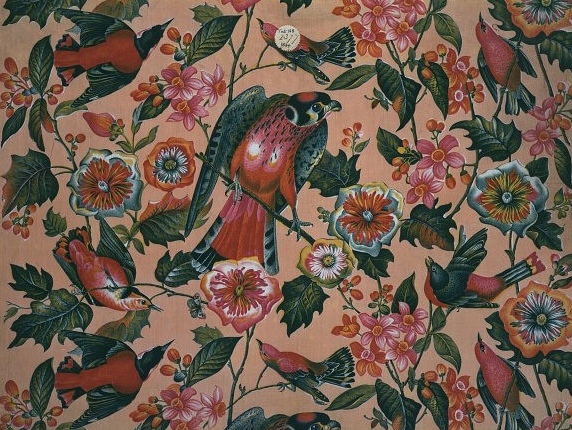 “Audubon fabric” από Primaler διαθέσιμο ως κοινό κτήμα
Jouy-Les occupations de la ferme από Ji-Elle
 διαθέσιμο με άδεια  CC BY-SA 3.0.
Βαμβακερό ύφασμα επίπλωσης που κατασκευάστηκε στην Αγγλία στο 1830. Το τύπωμα έχει γίνει με κυλίνδρους και βασίζεται στα σχέδια  του John James Audubon «πουλιά της Αμερικής». Μουσείο Victoria & Albert.
Οι αγροτικές ασχολίες, βαμβακερό ύφασμα τυπωμένο με χάλκινη πλάκα, c. 1785-1792.
18
Εγχάρακτοι χάλκινοι κύλινδροι (3 από 3)
Παραδείγματα κυλίνδρων για τύπωμα υφασμάτων
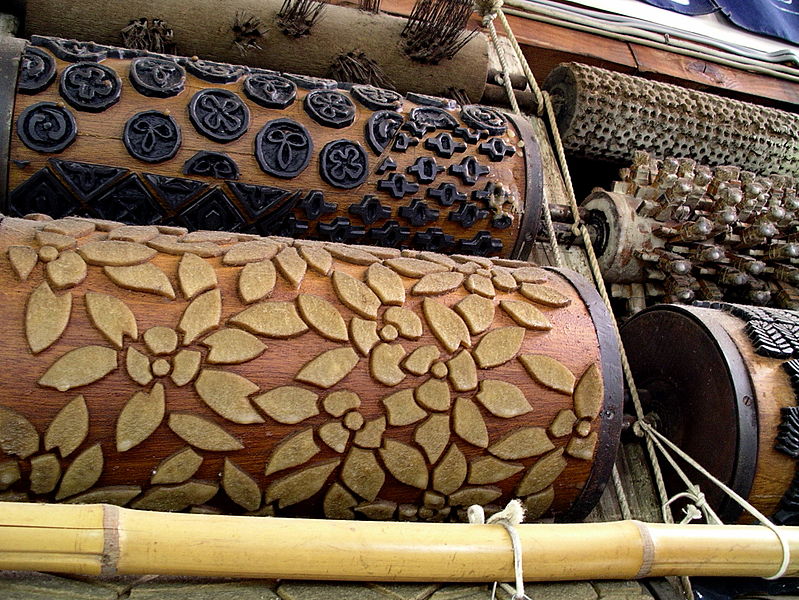 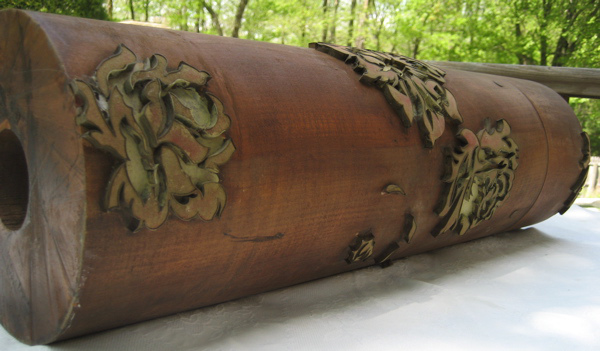 “Roketsuzome printing wheels”, από Sandstein διαθέσιμο με άδεια CC BY 2.0
19
bigalittlea.com
Μεταξοτυπία (1 από 2)
Έχει μεγάλη παράδοση στην Ιαπωνία και στην Ευρώπη χρησιμοποιείται από τις αρχές του 19ου αι,
Βασίζεται στην τεχνική του αποτυπώματος με χρήση stencil,
Ένα τελάρο καλύπτεται με ένα λεπτό νάιλον, μεταξωτό ή πολυεστερικό ύφασμα (πλέγμα). Το σχέδιο (stencil) εφαρμόζεται και οι περιοχές που δεν θα χρωματιστούν καλύπτονται με ειδικό βερνίκι,
To stencil αφαιρείται και η βαφή εφαρμόζεται με άσκηση πίεσης διαμέσου του υφάσματος, καλύπτοντας μόνο τα σημεία που κάλυπτε το stencil,
Κάθε χρώμα απαιτεί νέο τελάρο.
20
Μεταξοτυπία (2 από 2)
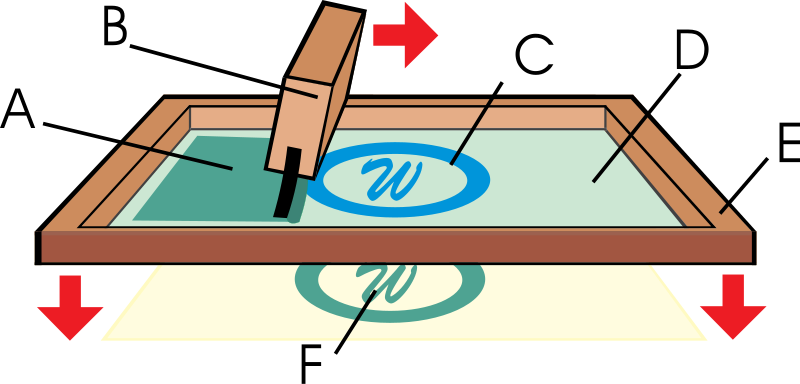 “Silketrykk”, από Harrywad διαθέσιμο με άδεια CC BY 2.5
A:Βαφή, B: Εργαλείο άσκησης πίεσης, C: Σχέδιο, 
D: Φωτοευαίσθητο βερνίκι, E: Πλέγμα (νάιλον, μεταξωτό ή πολυεστερικό ύφασμα, και  F: Τυπωμένο σχέδιο
21
Επιλεκτική βαφή (1 από 2)
Η μέθοδος αυτή είναι γνωστή από την αρχαιότητα και αφορά στην χρήση υλικών όπως το κερί ή πηλός σε συγκεκριμένες περιοχές του υφάσματος ώστε να παραμείνουν άβαφες κατά την εφαρμογή του λουτρού βαφής,
Άλλη τεχνική αφορά στη βαφή υφασμάτων τα οποία έχουν δεθεί σε διάφορα σημεία τους (tie dyeing) είτε με κόμπους είτε με κορδόνια και μπορούν να περιέχουν πρόσθετα υλικά (φτερά  ή μικρές πέτρες) για να δώσουν το κατάλληλο σχέδιο μετά τη διαδικασία της βαφικής.
22
Επιλεκτική βαφή (2 από 2)
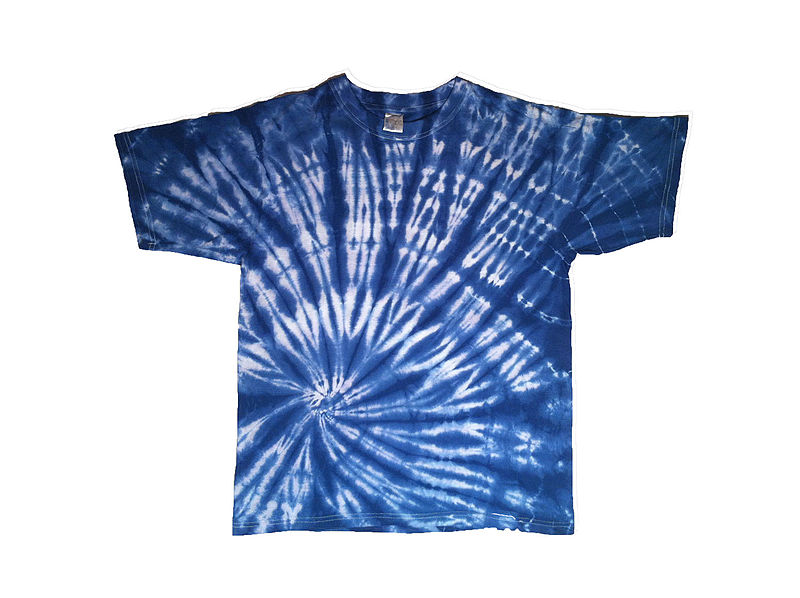 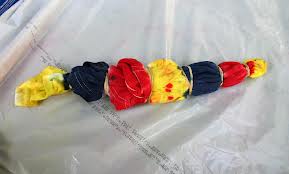 “Tie Dye”, από Wendy Copley διαθέσιμο με άδεια CC BY-NC-SA 2.0
“Farliberty2”, από Farliberty διαθέσιμο με άδεια CC BY-SA 3.0
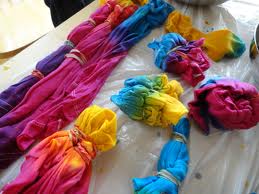 Παραδείγματα υφασμάτων που έχουν διακοσμηθεί με την τεχνική του tie dyeing, αριστερά κατά τη διάρκεια της βαφής και δεξιά μετά την ολοκλήρωση της διαδικασίας.
“tie dyeing 2012”, από wayne marshall διαθέσιμο με άδεια CC BY-NC-SA 2.0
23
Επιλεκτική βαφή νημάτων
Παραλλαγή της τεχνικής αυτής αποτελεί η επιλεκτική βαφή νημάτων που στη συνέχεια χρησιμοποιούνται στην υφαντική (ikat),
Τα νήματα καλύπτονται σε διάφορα σημεία τους με ένα συνδετικό υλικό το οποίο δεν επιτρέπει στην βαφή να εισχωρήσει και στη συνέχεια βάφονται,
Όταν ή βαφική διαδικασία έχει ολοκληρωθεί το συνδετικό υλικό αφαιρείται και τα νήματα είναι έτοιμα να υφανθούν,
Το αποτέλεσμα είναι ένα πολύχρωμο και ασύμμετρο σχέδιο.
24
Ikat
Τελετουργικό ύφασμα Ikat από την δυτική Ινδία, αρχές 19ου αιώνα.
Ikat μέσα 19ου αιώνα
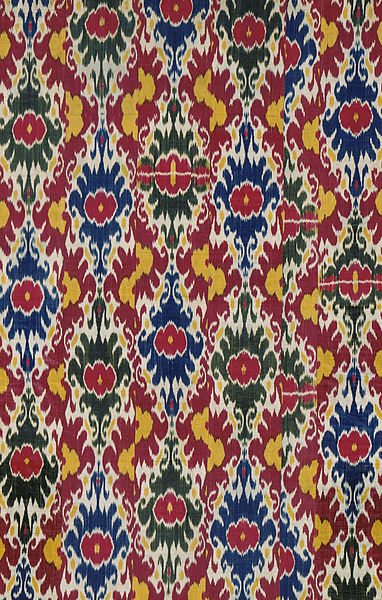 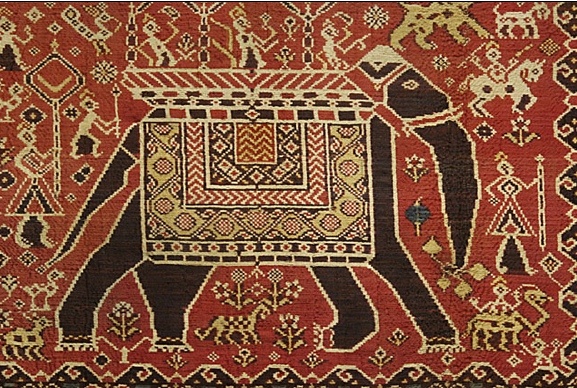 “Gujarat patola”, από  Stefan4 διαθέσιμο ως κοινό κτήμα
“Ikat 2006”, από  Tillman διαθέσιμο ως κοινό κτήμα
25
Επιλεκτική αφαίρεση χρώματος (1 από 2)
Μια παραλλαγή της μεθόδου επιλεκτικής βαφής μπορεί να θεωρηθεί η αφαίρεση χρώματος από βαμμένα με indigo υφάσματα,
Το χρώμα αφαιρείται με την χρήση ενός λευκαντικού παράγοντα που εφαρμόζεται με τη μέθοδος της σφραγίδας δημιουργώντας λευκές επιφάνειες,
Στη συνέχεια οι λευκές επιφάνειες μπορούσαν να τυπωθούν με άλλα χρώματα.
26
Επιλεκτική αφαίρεση χρώματος (2 από 2)
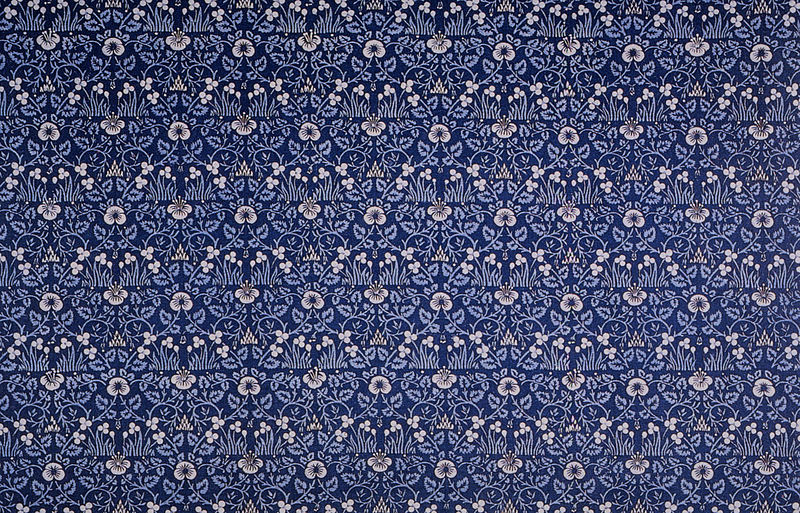 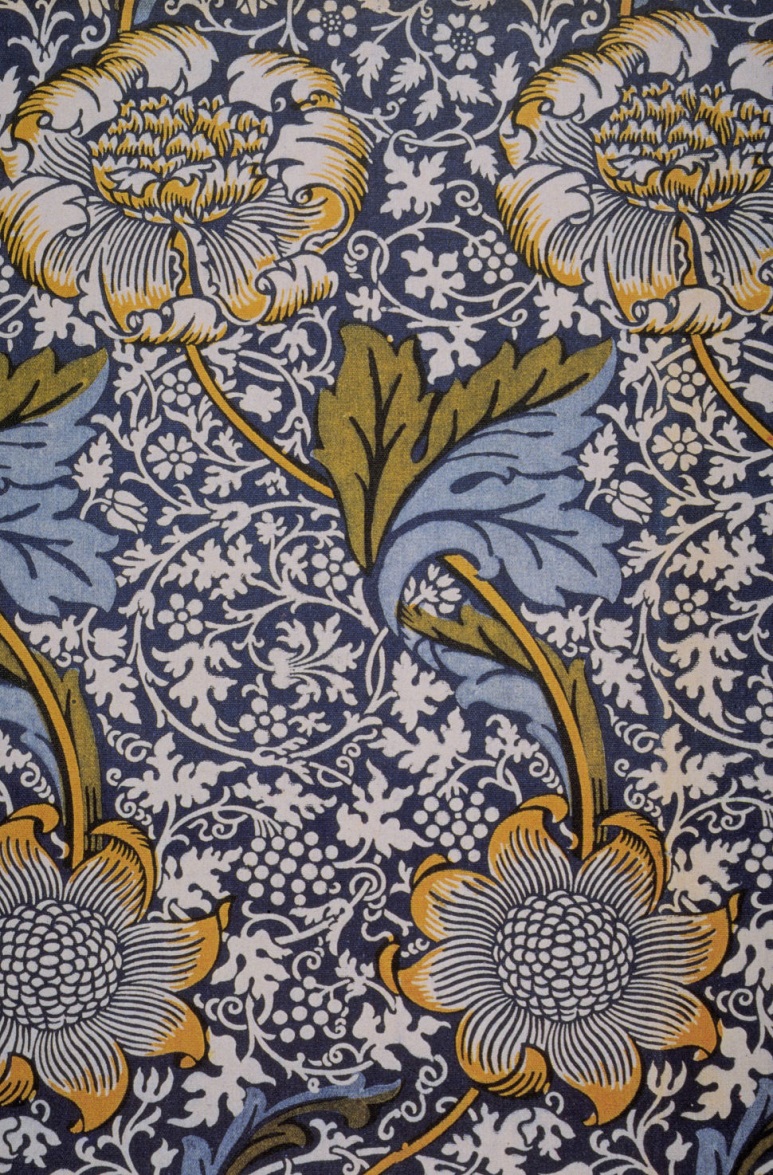 “Morris Eyebright printed textile 1883”, από  PKM διαθέσιμο ως κοινό κτήμα
Παραδείγματα υφασμάτων κατασκευασμένα με την τεχνική της επιλεκτικής αφαίρεσης χρώματος από τον William Morris.
“Morris Kennet indigo printed textile 1883”, από  PKM διαθέσιμο ως κοινό κτήμα
27
Διακοσμητικές Υφάνσεις
Εκτός από την χρήση του χρώματος με τη μορφή βαφών, κεντήματος και τυπώματος για την διακόσμηση των υφασμάτων έχουν χρησιμοποιηθεί διάφορες τεχνικές ύφανσης.
28
Ύφανση Jacquard (1 από 2)
Η ύφανση Jacquard βασίζεται στον ανεξάρτητο χειρισμό των στημονιών, επιτρέποντας την παραγωγή αμέτρητων διακοσμητικών μοτίβων.
Εφευρέτης είναι ο Joseph Marie Jacquard o οποίος το 1801 δημιούργησες τον μηχανισμό για την παραγωγή των διαφορετικών μοτίβων.
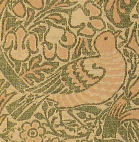 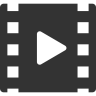 Jacquard weaving
Λεπτομέρεια υφάσματος jacquard.
“Morris Dove and Rose Detail”, από  PKM διαθέσιμο ως κοινό κτήμα
29
Ύφανση Jacquard (2 από 2)
Η τεχνική στηρίζετε στη χρήση μιας ταινίας από διάτρητες κάρτες. Όπου υπήρχε οπή το στημόνι σηκωνόταν και το υφάδι περνούσε από κάτω δημιουργώντας σχέδια στο ύφασμα. 
Επειδή η ταινία ήταν συνεχής, τα σχέδια επαναλαμβάνονταν στο ύφασμα περιοδικά.
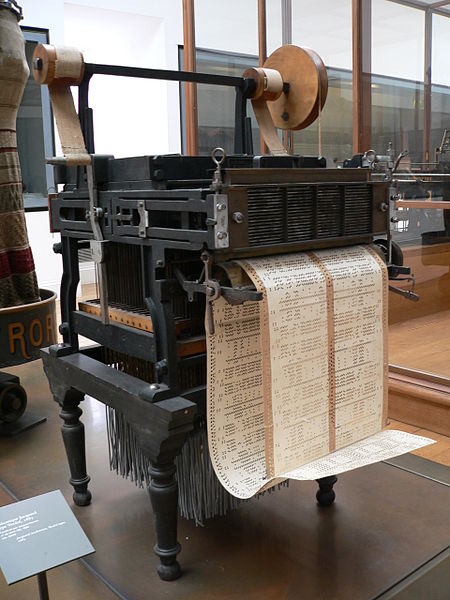 Μηχανή Jacquard
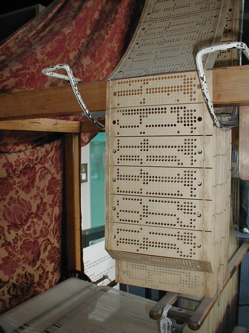 Διάτρητη ταινία μηχανής Jacquard
“Jacquard.loom.cards”, από  Nicke L διαθέσιμο ως κοινό κτήμα
30
“Jacquard loom p1040320”, από  David.Monniaux διαθέσιμο με άδεια CC BY-SA 3.0
Μπροκάρ (Brocade) (1 από 2)
Ο όρος χρησιμοποιείται για να περιγράψει μια κατηγορία διακοσμητικών υφάνσεων που έχουν κατασκευαστεί με την χρήση βοηθητικών στημονιών ή υφαδιών τα οποία καλύπτουν συγκεκριμένη περιοχή του υφάσματος και όχι όλο το μήκος ή πλάτος του.
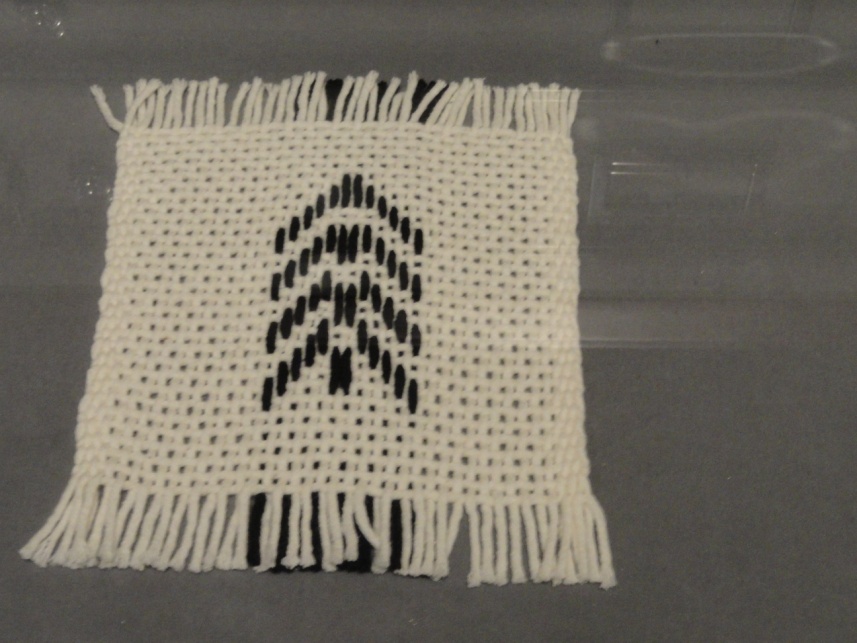 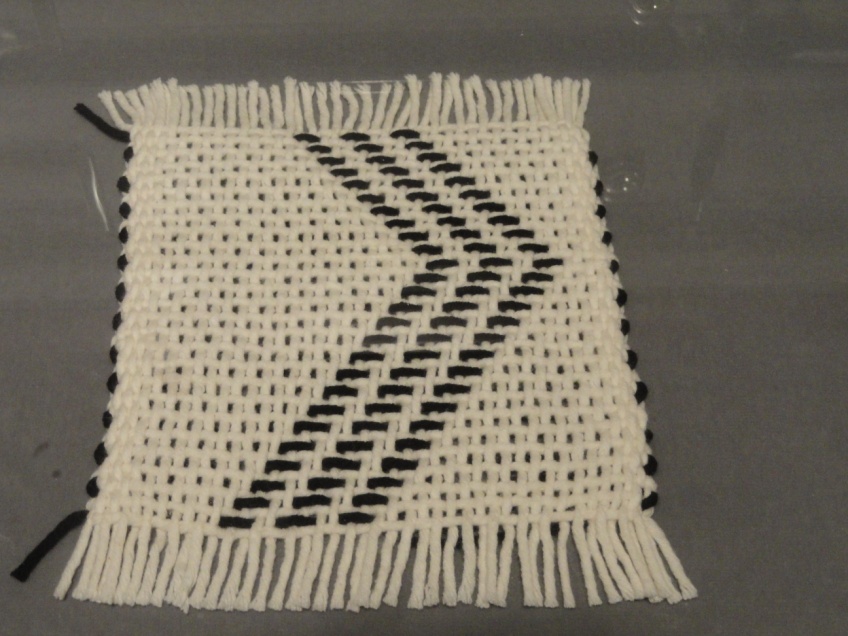 Άννα Καρατζάνη
Άννα Καρατζάνη
Εφαρμογή βοηθητικών στημονιών και υφαδιών στην μπροκάρ ύφανση.
31
Μπροκάρ (Brocade) (2 από 2)
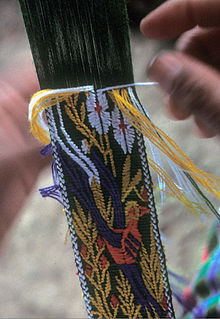 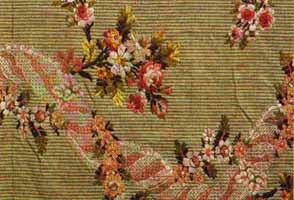 “Brocart de soie français”, από  Oreo Priest διαθέσιμο με άδεια CC BY-SA 3.0
“JacaltecBrocade”, από  ArtProf διαθέσιμο με άδεια CC BY-SA 3.0
Λεπτομέρεια μπροκάρ υφάσματος.
Λεπτομέρεια ταινίας που κατασκευάζεται με την τεχνική μπροκάρ.
32
Δαμασκηνή ύφανση (Damask) (1 από 2)
Πρόκειται για ύφανση όπου τα διακοσμητικά σχέδια κατασκευάζονται με αντίθετες υφάνσεις επικράτησης στημονιού και υφαδιού. 
Συνήθως χρησιμοποιείται στη διαγώνια και την σατέν ύφανση.
Στα μονόχρωμα υφάσματα το σχέδιο γίνεται ορατό λόγω της αντίθεσης της δομής της ύφανσης.
Το φως κάνει ορατές τις διαφοροποιήσεις των υφάνσεων επιτρέποντας την παρατήρηση της διακόσμησης που συνήθως είναι πολύ αχνή.
33
Δαμασκηνή ύφανση (Damask) (2 από 2)
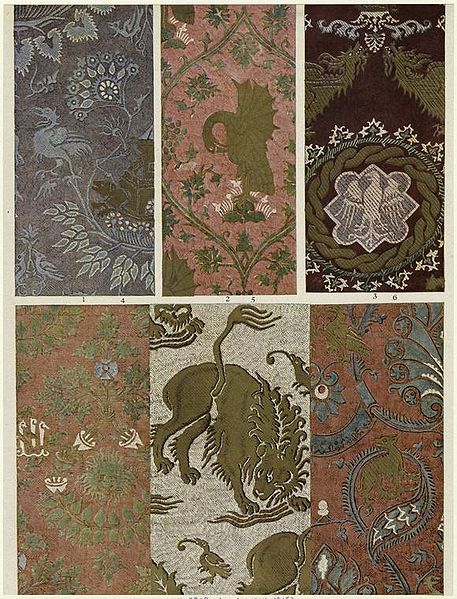 Παραδείγματα χρωματιστών Δαμασκηνών υφασμάτων, Ιταλία 14ος αιώνας.
“ItalianSilkDamask”, από  Gugganij διαθέσιμο ως κοινό κτήμα
34
Ύφανση Lampas (1 από 2)
Πρόκειται για σύνθετη ύφανση που χρησιμοποιείται για την κατασκευή πολυτελών μεταξωτών υφασμάτων και πολλές φορές περιλαμβάνει τη χρήση χρυσών ή αργυρών νημάτων.
Η τεχνική αυτή χρησιμοποιείται κατά τον 11ο αιώνα στη Συρία, το Ιράκ και την Ισπανία.
Η ύφανση lampas είναι ένας συνδυασμός δύο δομών, που  σχηματίζονται από την απλή, την διαγώνια και την σατέν ύφανση σε διάφορους συνδυασμούς.
Τα βοηθητικά υφάδια που σχηματίζουν το σχέδιο πάνω στο ύφασμα βάσης δίνουν μια τρισδιάστατη όψη στο σχέδιο.
35
Ύφανση Lampas (2 από 2)
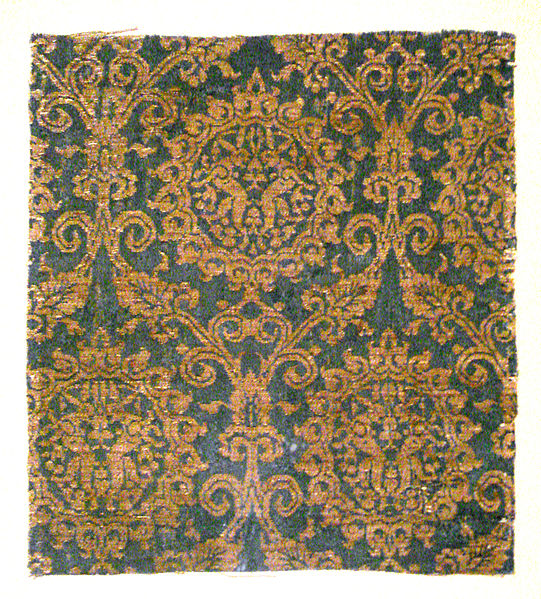 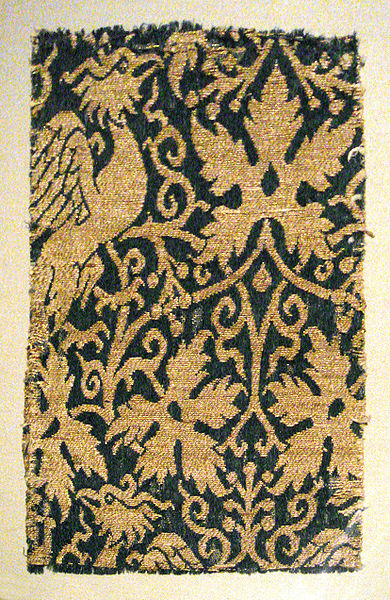 “Lampas with rabbits silk and gold Iran or Irak 14th century”, από  World Imaging διαθέσιμο με άδεια CC BY-SA 3.0
Ύφασμα με σχέδιο κουνελιών Ιράν ή Ιράκ 14ος αιώνας.
“Lampas with phoenix silk and gold Iran or Irak 14th century”, από  World Imaging διαθέσιμο με άδεια CC BY-SA 3.0
Ύφασμα με σχέδιο φοίνικα Ιράν ή Ιράκ 14ος αιώνας.
36
Swivel
Χρησιμοποιείται για την παραγωγή υφασμάτων με διακοσμητικά μοτίβα όπως κύκλους και τελείες δίνοντας την αίσθηση κεντήματος.
 Η ύφανση του σχεδίου απαιτεί ένα πρόσθετο νήμα και πρόσθετες μικρές σαΐτες. Κάθε μια από τις σαΐτες αυτές χρησιμοποιείται για να σχηματίσει το σχέδιο με                          κυκλική κίνηση σε μια μικρή περιοχή των στημονιών.
Ύφανση swivel
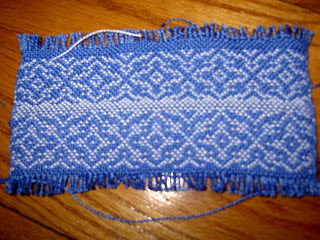 37
openshed.blogspot.gr
Διακοσμητικά φινιρίσματα
Πρόκειται για φινιρίσματα (επεξεργασίες) τα οποία εφαρμόζονται στα υφάσματα μετά την ολοκλήρωσης της ύφανσής τους.
38
Ρολάρισμα (1 από 2)
Τα λινά και τα βαμβακερά υφάσματα μπορούν να κατεργαστούν ώστε να αποκτήσουν περισσότερο λεία και λαμπερή εμφάνιση, βελτιώνοντας επίσης την εμφάνιση συγκεκριμένων υφάνσεων. 
Το ύφασμα περνάει ανάμεσα από μεγάλους, λείους,  θερμαινόμενους κυλίνδρους όμως το αποτέλεσμα που επιτυγχάνεται δεν είναι σταθερό στο πλύσιμο. 
Μια επιπρόσθετη γυαλάδα, η οποία βελτίωνε και τη σταθερότητα στο νερό, επιτυγχάνονταν με την κατεργασία του υφάσματος με κερί μέλισσας ή γάλα ρυζιού ή χρησιμοποιώντας αραβικό κόμμι.
39
Ρολάρισμα (2 από 2)
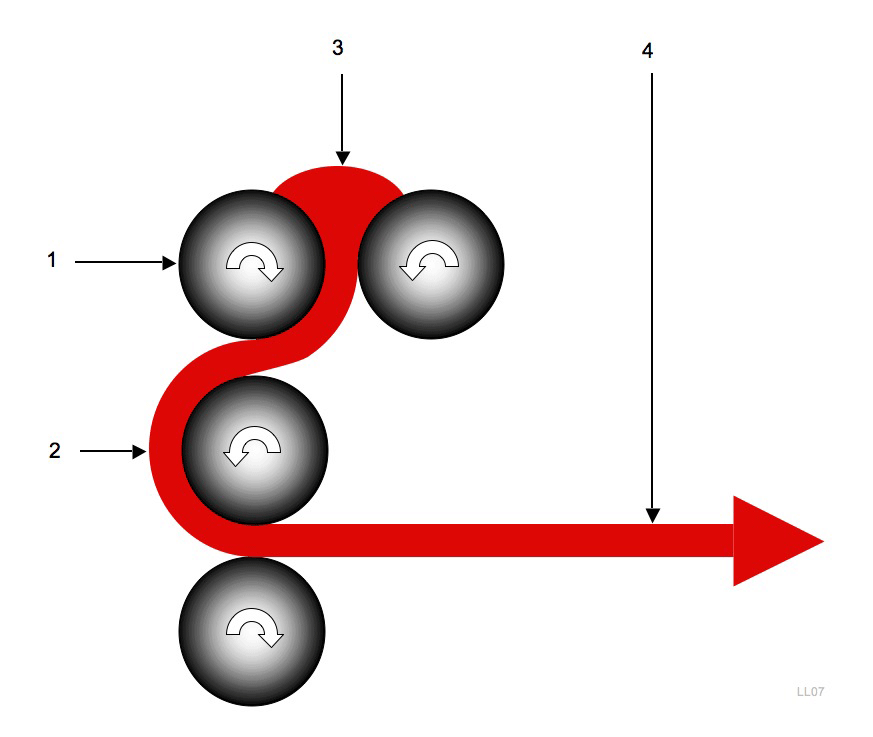 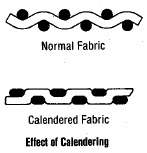 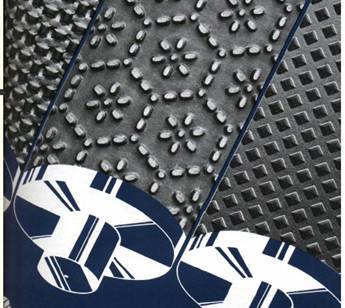 “Calender process”, από  LaurensvanLieshout διαθέσιμο ως κοινό κτήμα
engr.utk.edu
textileengineerr.blogspot.gr
Σχηματική αναπαράσταση της μεθόδου.
Κύλινδροι με ανάγλυφο σχέδιο
Εφαρμογή της τεχνικής σε ύφασμα.
40
Moiré
Με την τεχνική αυτή το ύφασμα αποκτά την όψη γραμμών του νερού. Αυτό επιτυγχάνεται με την άσκηση πίεσης σε ύφασμα που είναι διπλωμένο κατά μήκος το οποίο περνάει ανάμεσα από θερμαινόμενους κυλίνδρους (ρολάρισμα) αυξάνοντας την πίεση που ασκείται.
Το αποτέλεσμα δεν είναι σταθερό στο πλύσιμο.
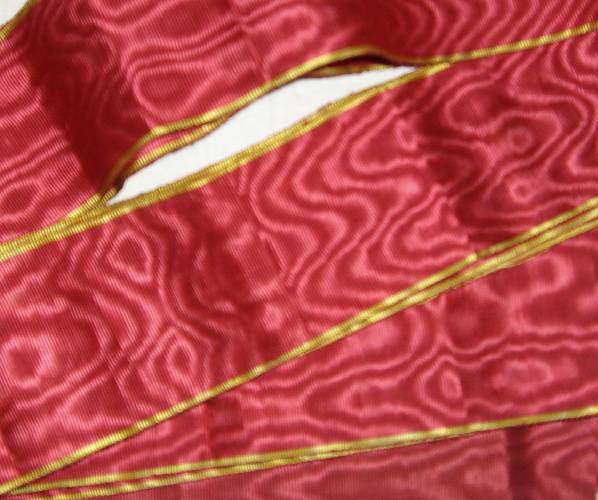 “Moireband”, από  Madame διαθέσιμο με άδεια CC BY-SA 3.0
Kορδέλα με moiré διακόσμηση
41
Κολλάρισμα (1 από 3)
Το κολλάρισμα με άμυλο είναι πολύ χρήσιμο για την κατασκευή πτυχώσεων και πιετών σε γιακάδες, κεφαλόδεσμους και παραδοσιακές φορεσιές. 
Το άμυλο έχει όμοια σύσταση με την κυτταρίνη, είναι δηλ. μια πολύ-γλυκόζη αδιάλυτη στο νερό και αποτελείται από μονάδες α-γλυκόζης. 
Το άμυλο δεν έχει την ευθεία μορφή της κυτταρινικής αλυσίδας επειδή αποτελείται από αμυλοπυκτίνη και αμυλόζη. Το μόριο της τελευταίας έχει ελικοειδή μορφή με πολύ ανοιχτή δομή στην οποία συγκρατείται το νερό με ευκολία. Αυτό έχει σαν αποτέλεσμα το σχηματισμό γέλης (τζελ) με το νερό.
42
Κολλάρισμα (2 από 3)
Τα λινά και τα βαμβακερά υφάσματα μπορούν να εμποτιστούν με άμυλο πριν στεγνώσουν στο επιθυμητό σχήμα. Όταν το κολλαρισμένο ύφασμα στεγνώσει γίνεται σκληρό και σταθερό. 
Το άμυλο δεν μπορεί να απομακρυνθεί με απλό πλύσιμο αλλά μπορεί να απομακρυνθεί με τη χρήση ενζύμων. 
Διάφορα τρισδιάστατα αντικείμενα που έχουν υποστεί κολλάρισμα με άμυλο μπορούν να προκαλέσουν πρόβλημα κατά την αποθήκευση τους, ενώ μπορούν επίσης να ελκύουν ρύπους.
43
Κολλάρισμα (3 από 3)
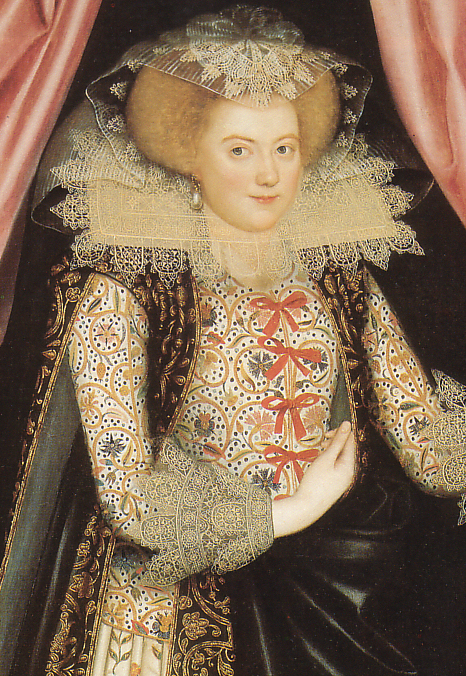 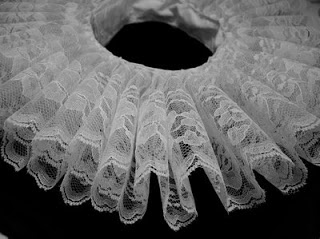 whistlingleafblower.blogspot.gr
Παράδειγμα σύγχρονου κολλαρισμένου κολάρου.
Πορτραίτο γυναίκας που φορά κολλαρισμένο κολάρο και μανσέτες, π1614-18.
“Larkin cary detail”, από  WuTang2 διαθέσιμο ως κοινό κτήμα
44
Βιβλιογραφία (1 από 2)
Αγγελοπούλου-Βολφ, E. (1986), Αργαλειός. Αθήνα: Δόμος.
Belger-Krody, S. (2006), Embroidery of the Greek Islands and Epirus Region: harpies, Mermaids and Tulips. The Textile Museum, USA.
Emery, I. (1966), The Primary Structures of Fabrics. An Illustrated Classification. Washington D.C. The Textile Museum. 
Ζώρα, Π. (1980), Ελληνική Λαϊκή Τέχνη. MEAT
Hann, M.A. and Thomas, B.G. (2005), Patterns of Culture: Decorative Weaving Techniques. Ars Textrina no 36, University of Leeds. Leeds.
Harris, J. (ed), (1993), 5000 years of textiles, British Museum Press.
45
Βιβλιογραφία (2 από 2)
Jenkins D. (ed), (2003), The Cambridge History of Western Textiles, Cambridge University Press. 
Λαδά-Μινώτου, Μ. (1998), Ελληνικά Κεντήματα. Ιστορική και Εθνογραφική Εταιρεία της Ελλάδος, Αθήνα.
Περιβολιώτου, Μ. (2004), Υφαντική, Διαπλεκτική-Μπατίκ, Εκδόσεις Ίων.
Phipps E. (2011), Looking at Textiles: A Guide to Technical Terms, the Paul Getty Museum, Los Angeles.
Schoeser, M. (2003), World textiles: a concise history. Thames & Hudson, London.
Seiler-Baldinger, A. (1992), Textiles, a Classification of Techniques. Smithsonian.
46
Τέλος Ενότητας
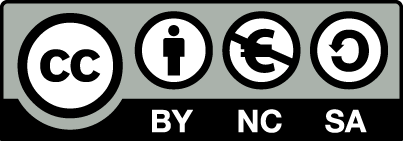 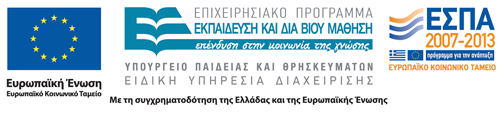 Σημειώματα
Σημείωμα Αναφοράς
Copyright Τεχνολογικό Εκπαιδευτικό Ίδρυμα Αθήνας, Άννα Καρατζάνη 2014. Άννα Καρατζάνη. «Συντήρηση Υφάσματος (Θ). Ενότητα 2: Τρόποι Διακόσμησης Υφασμάτων». Έκδοση: 1.0. Αθήνα 2014. Διαθέσιμο από τη δικτυακή διεύθυνση: ocp.teiath.gr.
49
Σημείωμα Αδειοδότησης
Το παρόν υλικό διατίθεται με τους όρους της άδειας χρήσης Creative Commons Αναφορά, Μη Εμπορική Χρήση Παρόμοια Διανομή 4.0 [1] ή μεταγενέστερη, Διεθνής Έκδοση.   Εξαιρούνται τα αυτοτελή έργα τρίτων π.χ. φωτογραφίες, διαγράμματα κ.λ.π., τα οποία εμπεριέχονται σε αυτό. Οι όροι χρήσης των έργων τρίτων επεξηγούνται στη διαφάνεια  «Επεξήγηση όρων χρήσης έργων τρίτων». 
Τα έργα για τα οποία έχει ζητηθεί άδεια  αναφέρονται στο «Σημείωμα  Χρήσης Έργων Τρίτων».
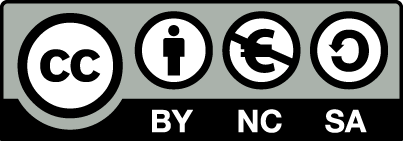 [1] http://creativecommons.org/licenses/by-nc-sa/4.0/ 
Ως Μη Εμπορική ορίζεται η χρήση:
που δεν περιλαμβάνει άμεσο ή έμμεσο οικονομικό όφελος από την χρήση του έργου, για το διανομέα του έργου και αδειοδόχο
που δεν περιλαμβάνει οικονομική συναλλαγή ως προϋπόθεση για τη χρήση ή πρόσβαση στο έργο
που δεν προσπορίζει στο διανομέα του έργου και αδειοδόχο έμμεσο οικονομικό όφελος (π.χ. διαφημίσεις) από την προβολή του έργου σε διαδικτυακό τόπο
Ο δικαιούχος μπορεί να παρέχει στον αδειοδόχο ξεχωριστή άδεια να χρησιμοποιεί το έργο για εμπορική χρήση, εφόσον αυτό του ζητηθεί.
Επεξήγηση όρων χρήσης έργων τρίτων
Δεν επιτρέπεται η επαναχρησιμοποίηση του έργου, παρά μόνο εάν ζητηθεί εκ νέου άδεια από το δημιουργό.
©
διαθέσιμο με άδεια CC-BY
Επιτρέπεται η επαναχρησιμοποίηση του έργου και η δημιουργία παραγώγων αυτού με απλή αναφορά του δημιουργού.
διαθέσιμο με άδεια CC-BY-SA
Επιτρέπεται η επαναχρησιμοποίηση του έργου με αναφορά του δημιουργού, και διάθεση του έργου ή του παράγωγου αυτού με την ίδια άδεια.
διαθέσιμο με άδεια CC-BY-ND
Επιτρέπεται η επαναχρησιμοποίηση του έργου με αναφορά του δημιουργού. 
Δεν επιτρέπεται η δημιουργία παραγώγων του έργου.
διαθέσιμο με άδεια CC-BY-NC
Επιτρέπεται η επαναχρησιμοποίηση του έργου με αναφορά του δημιουργού. 
Δεν επιτρέπεται η εμπορική χρήση του έργου.
Επιτρέπεται η επαναχρησιμοποίηση του έργου με αναφορά του δημιουργού
και διάθεση του έργου ή του παράγωγου αυτού με την ίδια άδεια.
Δεν επιτρέπεται η εμπορική χρήση του έργου.
διαθέσιμο με άδεια CC-BY-NC-SA
διαθέσιμο με άδεια CC-BY-NC-ND
Επιτρέπεται η επαναχρησιμοποίηση του έργου με αναφορά του δημιουργού.
Δεν επιτρέπεται η εμπορική χρήση του έργου και η δημιουργία παραγώγων του.
διαθέσιμο με άδεια 
CC0 Public Domain
Επιτρέπεται η επαναχρησιμοποίηση του έργου, η δημιουργία παραγώγων αυτού και η εμπορική του χρήση, χωρίς αναφορά του δημιουργού.
Επιτρέπεται η επαναχρησιμοποίηση του έργου, η δημιουργία παραγώγων αυτού και η εμπορική του χρήση, χωρίς αναφορά του δημιουργού.
διαθέσιμο ως κοινό κτήμα
χωρίς σήμανση
Συνήθως δεν επιτρέπεται η επαναχρησιμοποίηση του έργου.
51
Διατήρηση Σημειωμάτων
Οποιαδήποτε αναπαραγωγή ή διασκευή του υλικού θα πρέπει να συμπεριλαμβάνει:
το Σημείωμα Αναφοράς
το Σημείωμα Αδειοδότησης
τη δήλωση Διατήρησης Σημειωμάτων
το Σημείωμα Χρήσης Έργων Τρίτων (εφόσον υπάρχει)
μαζί με τους συνοδευόμενους υπερσυνδέσμους.
52
Χρηματοδότηση
Το παρόν εκπαιδευτικό υλικό έχει αναπτυχθεί στo πλαίσιo του εκπαιδευτικού έργου του διδάσκοντα.
Το έργο «Ανοικτά Ακαδημαϊκά Μαθήματα στο ΤΕΙ Αθηνών» έχει χρηματοδοτήσει μόνο την αναδιαμόρφωση του εκπαιδευτικού υλικού. 
Το έργο υλοποιείται στο πλαίσιο του Επιχειρησιακού Προγράμματος «Εκπαίδευση και Δια Βίου Μάθηση» και συγχρηματοδοτείται από την Ευρωπαϊκή Ένωση (Ευρωπαϊκό Κοινωνικό Ταμείο) και από εθνικούς πόρους.
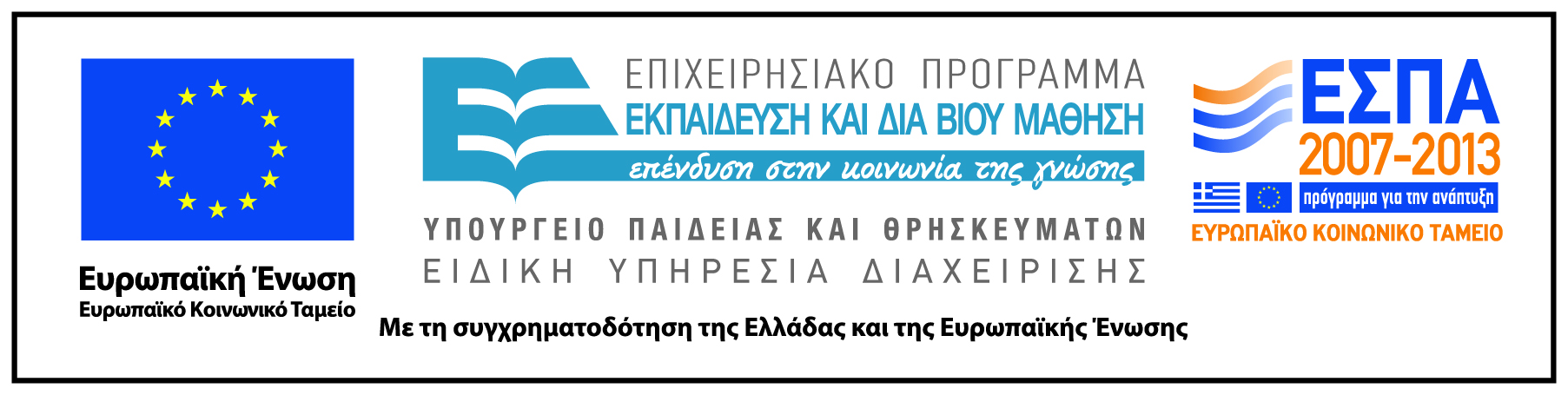 53